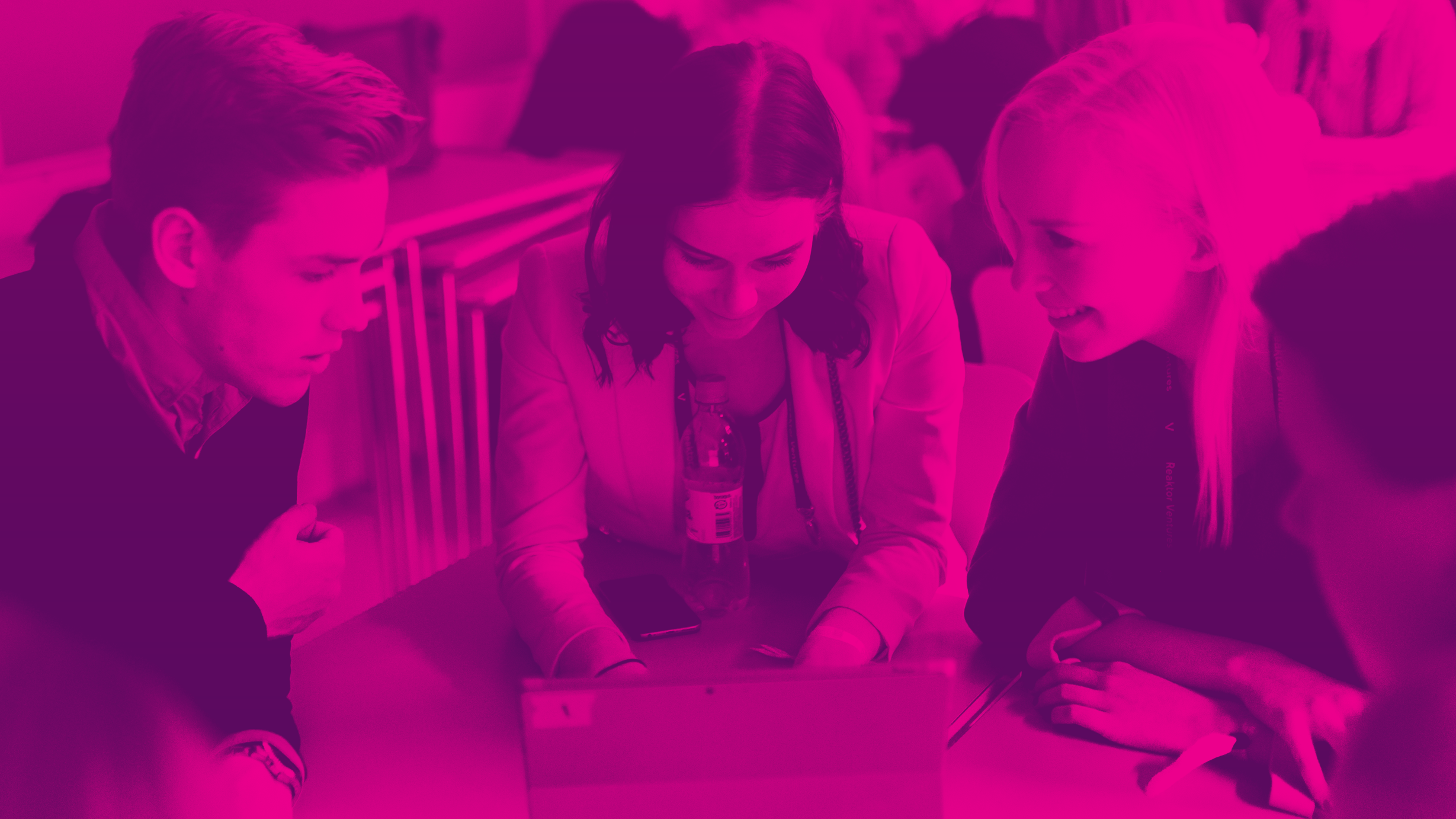 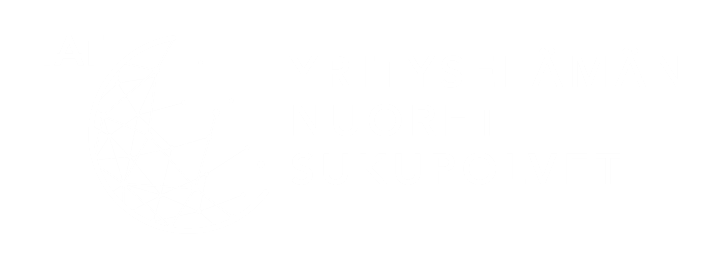 Bisneskurssit tukemaan lukion opetussuunnitelmaa (LOPS 2016)
Bisneskurssit & LOPS
Aihekokonaisuudet opetukseen
Korkeakouluyhteistyö
Valmiita malleja Teemaopintoihin
Työelämäyhteyksiä aineopetukseen
Yrittäjyys-  ja työelämätaidot opinto-ohjaukseen
Bisneskurssit & LOPS
Aihekokonaisuudet opetukseen!
Bisneskurssien sisällöt tukevat monipuolisesti eri aihekokonaisuuksia ja tarjoavat valmiita harjoituksia poikkitieteelliseen yhteistyöhön.
Korkeakouluyhteistyö
Valmiita malleja Teemaopintoihin!
Aalto-yliopiston ja Helsingin yliopiston kanssa yhteistyönä luodut sisällöt tutustuttavat korkeakouluopintoihin.
Bisneskurssit soveltuu helposti teemaopinnoiksi erillisen pedagogisen ohjeistuksen ansiosta, 
esim. ”ilmiönä globaali kauppa”.
Työelämäyhteyksiä aineopetukseen
Yrittäjyys-  ja työelämätaidot opinto-ohjaukseen!
Bisneskurssien sisällöistä valmiita työelämä-
yhteyksiä sekä opetuksen tavoitteita tukevia soveltavia harjoituksia ja pedagogisia käytäntöjä.
Bisneskurssien sisällöt osaksi Jatko-opinnot ja työelämä- kurssia (OP2) digitaalisen Opopassi.com-palvelun kautta.
Pedagoginen käsikirjoitus
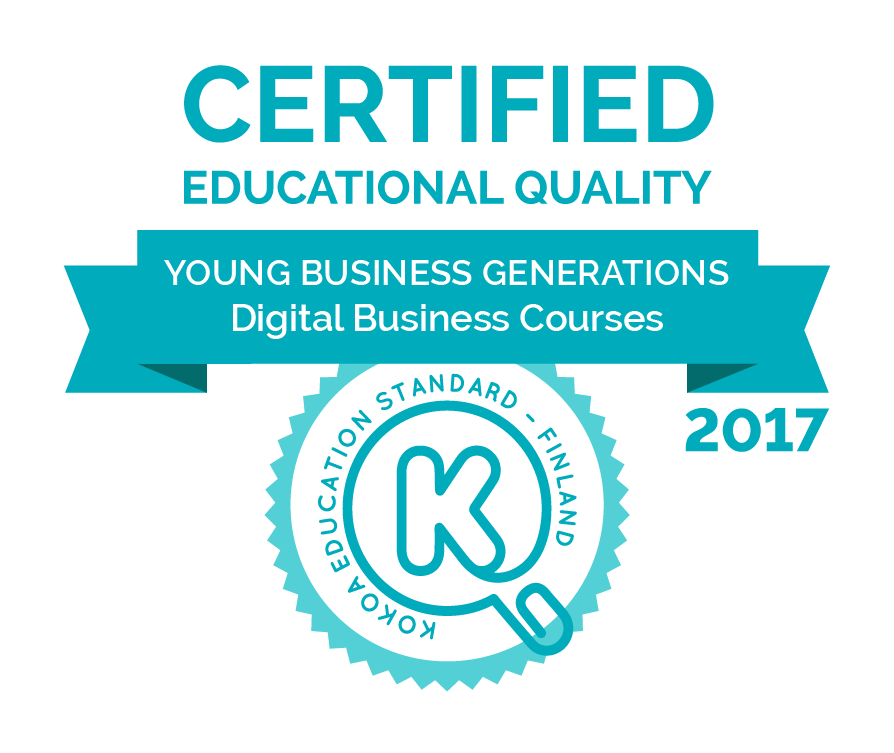 Pedagoginen käsikirjoitus pohjautuu prof. Kirsti Longan Oivaltavan oppimisen malliin
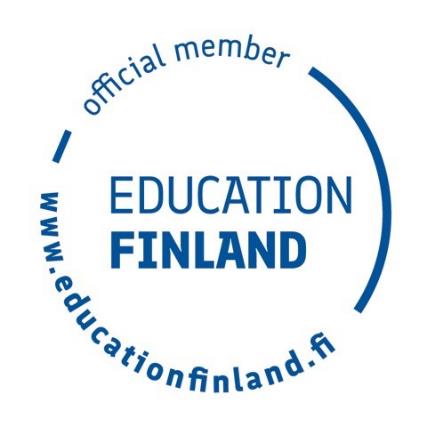 Integroituna tulevaisuuden työelämätaitoja (mm. The Entrepreneurship Competence Framework, EU, 2016)
Bisneskurssientulevaisuuden työelämätaidot
Tartu toimeen
Elinikäinen oppiminen
Globaali kansalaisuus
Aloitteellisuus
Vastuullisuus
Yhteistyötaidot
Oppimistaidot
Empatia
Kriittinen ajattelu
Digitaalisuus
Sopeutuvaisuus
Kansainvälisyys
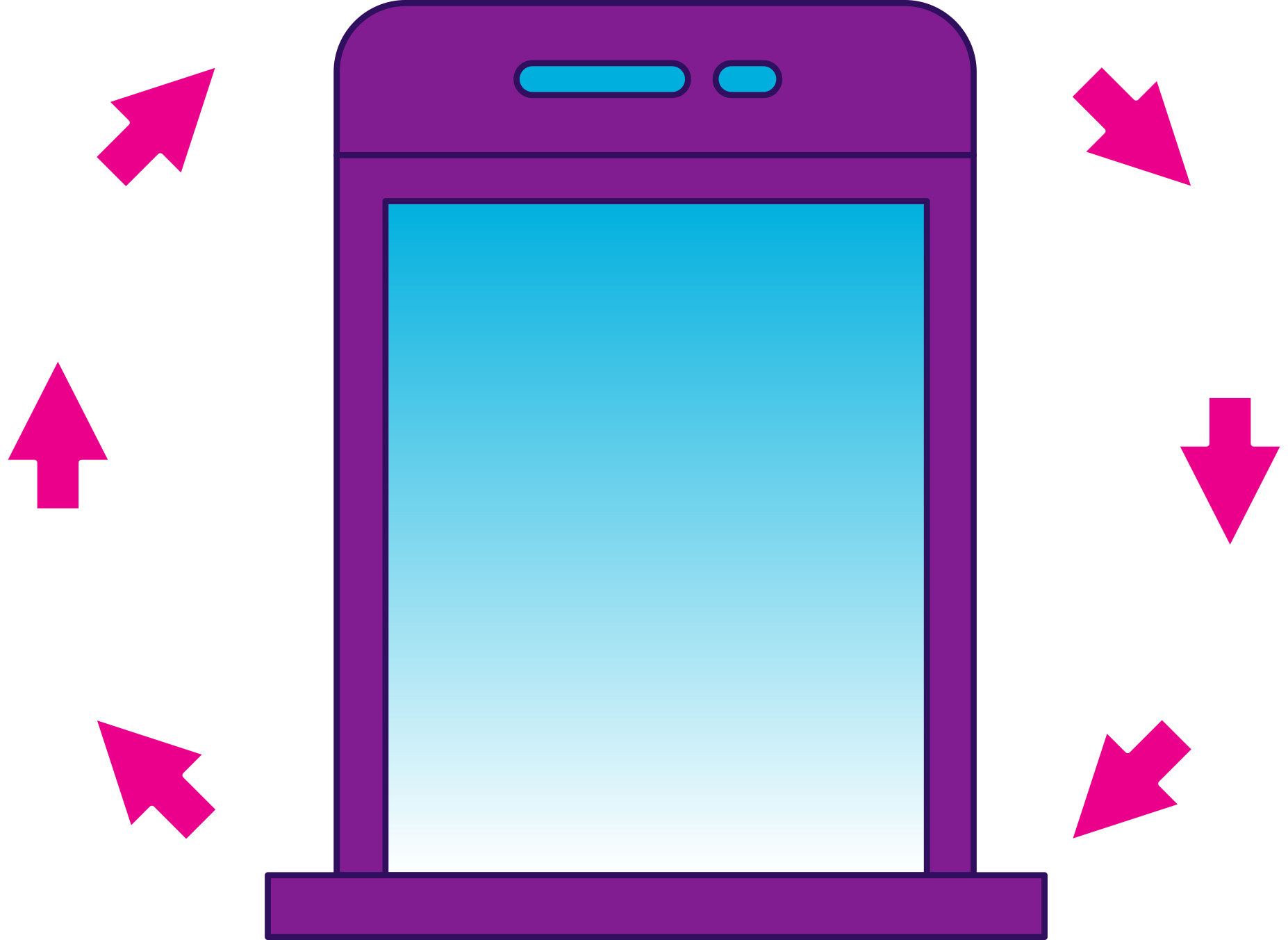 Kannustava ilmapiiriMerkityksellisyyden kokeminenYhteisöllinen oppiminenJatkuva, rakentava palauteTavoitteellisuus
3. Yhteenveto
1. Aktivointi
Kertaus & arviointi
Soveltavat tehtävät
Ankkuritehtävät
Tavoite
Teemajohdannot
2. Prosessi
Aineistotehtävät
Tietoiskut
Kommentointitehtävät
(pohjautuu prof. Kirsti Longan oivaltavan oppimisen malliin, 2015)
Bisneskurssit tukemaan aihekokonaisuuksia
1. Aktiivinen kansalaisuus, yrittäjyys ja työelämä
4. Kulttuurinen tuntemus ja kansainvälisyys
Kesätyöpaikat, Slush ja kurssisisällöt
Kulttuurierot liiketoiminnassa sekä globaalit näkökulmat
(LOPS 2015, s.35)
2. Hyvinvointi ja turvallisuus
5. Monilukutaito ja mediat
Oman talouden hallinta, omien vahvuuksien tunnistaminen
Eri medioiden monipuolinen hyödyntäminen ja tuottaminen osana kurssisisältöjä
3. Kestävä elämäntapa ja globaali vastuu
6. Teknologia ja yhteiskunta
Kiertotalous ja vastuullinen liiketoiminta
Digitaalisen oppimisalustan ja
erilaisten sovellusten hyödyntäminen
Bisneskursseista teemaopinnoiksi
(TO1) Monitieteinen ajattelu – Ilmiönä globaali kauppa
Sisällöt kurssista 3.Globaalit markkinat
(TO2) Tutkiva työskentely teknologialla – Sosiaalinen media liiketoiminnassa
Sisällöt kurssista 1.Myynti, markkinointi ja kaupallistaminen
Bisneskurssien sisällöt soveltuvat luontevasti teemakurssien aiheiksi ja tukimateriaaleiksi. Samalla tuetaan nuorten yrittäjyyskasvatusta, kaupallista osaamista ja työelämätaitoja. Teemaopintojen LOPSissa linjattujen tavoitteiden ja bisneskurssien sisältöjen yhteensovittamiseen löytyy erilliset yksityiskohtaiset ohjeistukset opettajalle.
(TO3) Osaaminen arjessa – Digitalisoituva työelämä
Sisällöt kurssista 2.Vuorovaikutus ja neuvottelutaidot
Opopassi – TAT kumppanina
MUKANA MYÖS
Opopassi on räätälöity digitaalinen opetusmateriaali lukion pakollista opinto-ohjauskurssia (OPO2) varten

Bisneskurssit on tuottanut Opopassiin sisältöjä tulevaisuuden työelämätaidoista


www.opopassi.fi
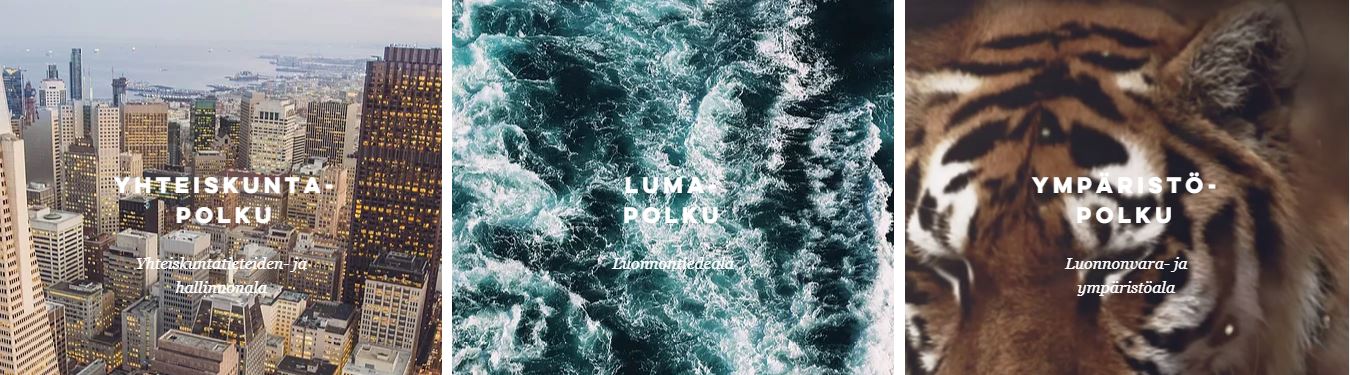